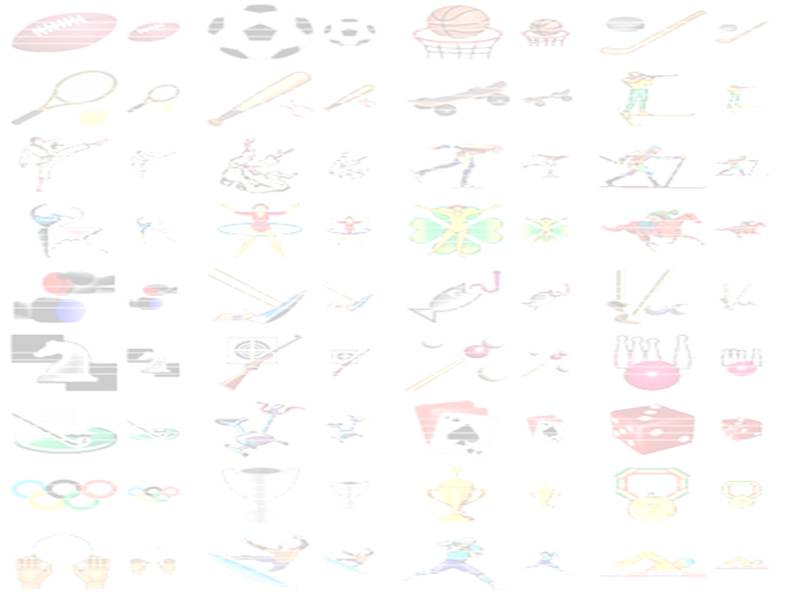 Year 1 RESULTS 2018